Body Cations: K and Ca
Dr. Riyadh Al Sehli, MBBS, FRCPC 
Transplant Nephrologist 
Medicine 341
September 6, 2015
POTASSIUM
Where does K come form?
How much K do we eat every day?
How do we loose the K? 
Where does K in the body live?
How does K move?
Is K important? 
What keeps K in normal range ?
What happens if K level is abnormal?
What causes high K?
What causes low K ?
Where does K come form?
Depending on diet, the normal daily intake can vary 
Fruits, potatoes, beans, and grains 
High-fat diets usually contain low amounts of potassium 
Average daily intake approximately 50 to 100 mmol
Pediatr Nephrol (2011) 26:377–384
How do we loose K ?
Renal clearance
  primary mechanism
Very efficient until GFR < 30 ml/min
Intestinal excretion 
Only handles 10 % of the daily K load 
Efficiency can be enhanced in renal failure but it is variable form one person to another
Where does K live in the body ?
Total body K is approximately 50 mmol/kg body weight 
K is the most abundant intracellular cation (100- 150 mmol/l)  98 % of total body K
Extracellular K concentration (3.4 – 5.5 mmol/L)   2% of total body K
What keeps the IC K high ?
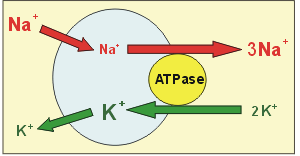 Insulin , Beta agonists enhance the pump function
Beta Blockers inhibit the pump function
Cvphysiology.com
What keeps EC K low?
The Na/K ATPase pump 
Renal clearance : requires normal GFR and normal aldosterone axis 
Intestinal excretion
What happens when we eat K ?
Oral K intake is initially absorbed in the intestine and enters portal circulation 
increased ECF K stimulates insulin release 
insulin facilitates K entry into intracellular compartment by stimulating cell membrane Na/K ATPase pump
The transient rise in serum K stimulates renal and intestinal clearance of extra K
In order to Keep serum K in normal range, we need:
Normally functioning Na/K ATPase pump
 intact renal response
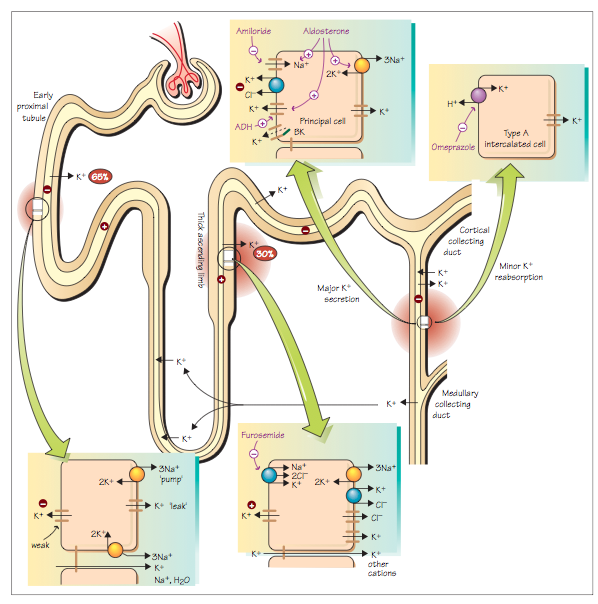 The Renal System at a Glance, 3e. By Chris O’Callaghan
Why is K important ?
Maintains electrical gradient across cell membranes i.e. 
resting membrane potential essential for generation of action potential 
Essential for intracellular metabolism e.g protein synthesis
What happens of K level is abnormal?
Skeletal muscle dysfunction: weakness and paralysis 
Cardiac cell irritability: arrhythmia
Pediatr Nephrol (2011) 26:377–384
Can you eat too much K ?
If GFR is normal, renal clearance of K has a huge adaptive capacity 
K intake is restricted only if:
   GFR is reduced
   existing aldosterone axis dysfunction
   Na/K ATPase is not efficient ( blocked by drugs, Insulin  )
How to raise K level?
Stop the loss 
Replace lost K with K ( PO or IV if rapid correction is urgently needed)
How to lower K level ?
Reduce Cardiac muscle irritability withCa gluconate (only if EKG changes)
Push K into cells: Insulin , Beta agonists
Remove the K load 
Through the kidney: diuretics, dialysis
Through the gut : Laxatives, K chelation(Ca resonium)
Calcium balance
Calcium
Where does Ca come form?
How much Ca do we eat every day?
How do we loose the Ca? 
Where does Ca in the body live?
How does Ca move?
Is Ca important? 
What keeps Ca in normal range ?
What happens if Ca level is abnormal?
What causes high Ca?
What causes low Ca ?
Where does Ca come from?
Diet : 1000 – 1500 mg /day in average

Total body Ca = 1000 g
Where does Ca live ?
The vast majority of total body calcium (99%) is present in the skeleton
Non-bone calcium represents 1% of total body calcium 
free ions (51%)
 protein-bound complexes (40%) 
ionic complexes (9%) [calcium phosphate, calcium carbonate, and calcium oxalate]
Non Ionized
Why Ca is important ?
Bone Ca 
skeletal strength 
dynamic store  

Non-Bone Ca 
extra- and intracellular signaling
nerve impulse transmission 
 muscle contraction
What keeps Ca in balance ?
Total intake 
Rate of intestinal absorption
Intestinal excretion
Renal reabsorption 
Renal excretion 
Bone turnover
All these parameters are controlled by 
1- PTH
2- Active Vitamin D
3-Serum Ionized Ca level
PTH is a hyper-calcemic hormone
Release of Ca form bones (bone resorption)

Renal absorption of Ca 

Activates Vitamin D in the kidney
Active Vitamin D is also hyper-calcemic
Intestinal absorption of Ca

Bone resorption
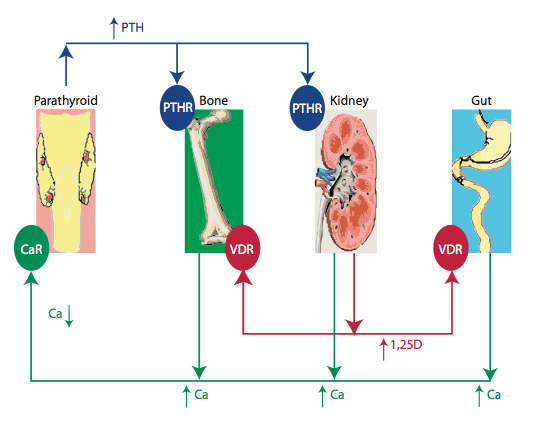 Hormonal mechanisms maintain narrow physiologic range of 10%.
Clin J Am Soc Nephrol 5: S23–S30, 2010
What can go wrong ?
Oral intake 
Intestinal absorption
Renal reabsorption 
Renal excretion 
Intestinal excretion
Bone turnover
PTH

Active Vitamin D
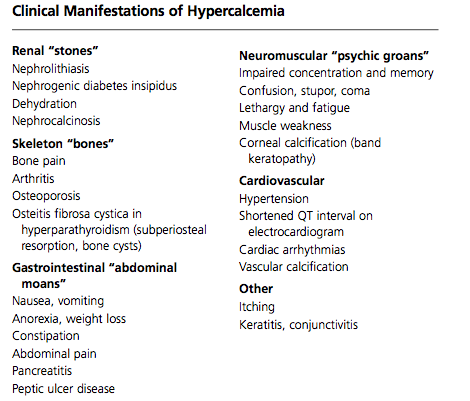 Am Fam Physician 2003;67:1959-66
Thank You